Exit Question: Hydrogen Bonding
Research on your own the difference between “intermolecular forces” and “intramolecular forces”.  Explain how they are different.
Using H2O as your example, draw three water molecules.  Orient them as they would bond and label where the intermolecular forces exist and where the intramolecular forces exist.
Hydrogen Bonding Demo
Draw a picture and explain what you observe.
Hydrogen Bonding Demo
Why doesn’t the water “fall out”?
	Answer:  Hydrogen Bonding
Because of intermolecular attractions, a particle is most stable (lowest potential energy) when it has the maximum number of neighbors.  Circle the particle below that has the higher energy.
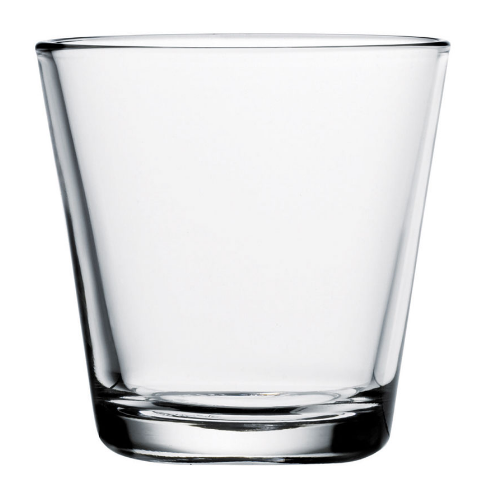 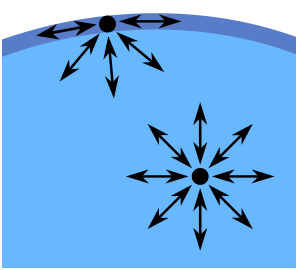